物理化学　0.4-0.6　Ver.　2.1
福井工業大学　原　道寛
学籍番号＿＿＿＿　　氏名＿＿＿＿＿＿＿＿
物理化学（メニュー）
0-4-01.　元素の周期表
元素の周期律（periodic law）：1869年ロシアのMendeleevとドイツのLothar Meyerにより。
元素の原子番号の順に並べていくと、
電子の＿＿や_____________________などの元素の性質が_____に変化する。
_______を持つ。
A
B
C
(periodic table)
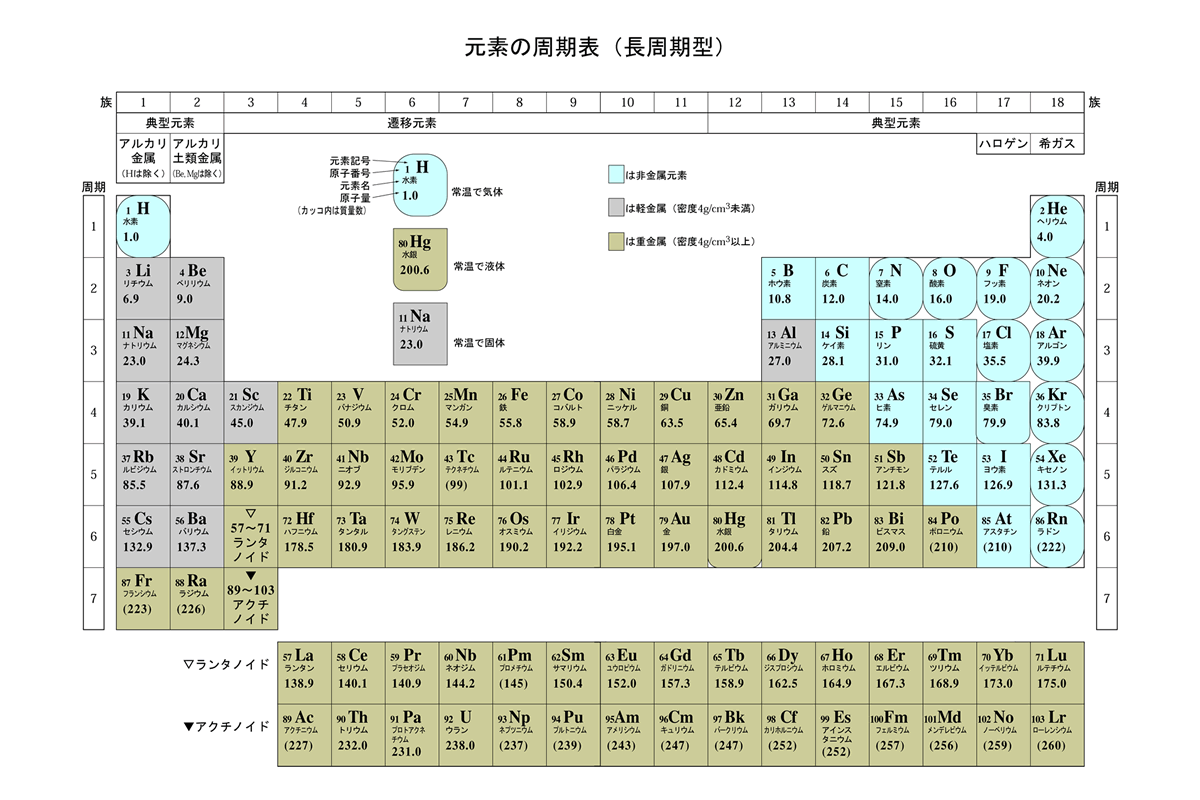 D
__________
E
___________
F
http://homepage2.nifty.com/m_shi/tech/images/periodic.gif
[Speaker Notes: A：:
B：
C：:]
物理化学（メニュー）
0-5-01.　モルとアボガドロ定数
原子が結合して物質に固有な単位粒子＝_____________
単位粒子の相対質量＝_________________________
A
B
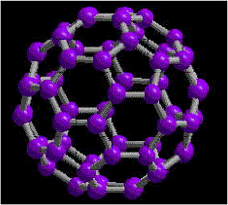 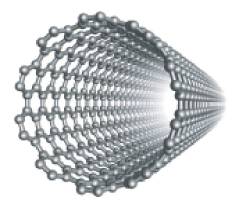 炭素原子の集合体
C60：フラーレン
Cn：カーボンナノチューブ
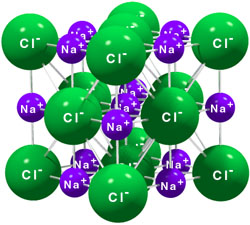 NaClは　_________で表され、
原子量の和を___________________
C
D
http://www.jaxa.jp/press/archives/nal/20001219_molecular_j.html
http://home.hiroshima-u.ac.jp/srphys/nanotube/nanotube.html
http://www.chemistry.wustl.edu/~edudev/LabTutorials/Water/PublicWaterSupply/PublicWaterSupply.html
0-5-02.　モルとアボガドロ定数
B
A
物質量：6.02 ｘ 1023個の粒子集団を_________)といい、モルを単位として表す量を_____という
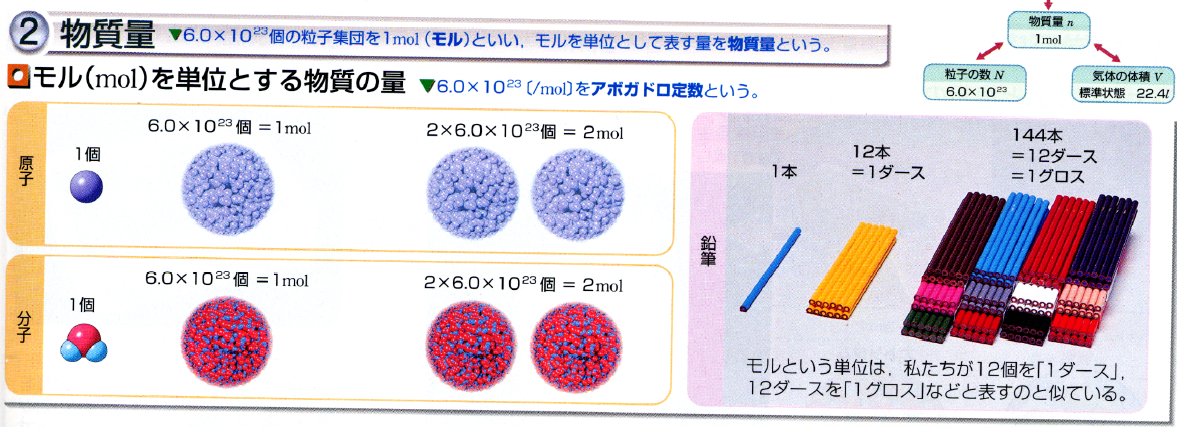 C
D
6.02 x 1023　個　をアボガドロ定数という
参照：ダイナミックス化学図説
0-5-03.　モルとアボガドロ定数
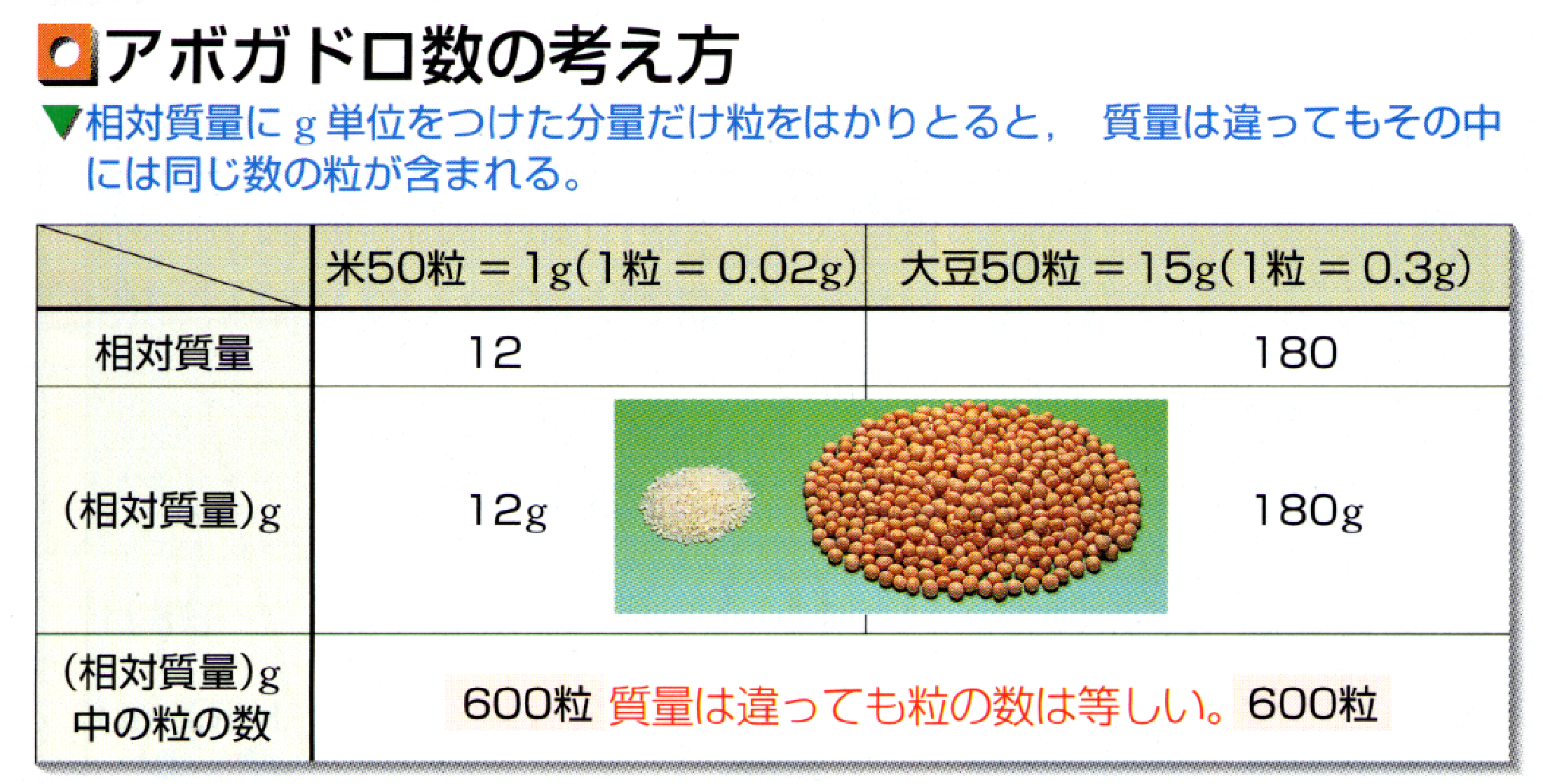 A
B
参照：ダイナミックス化学図説
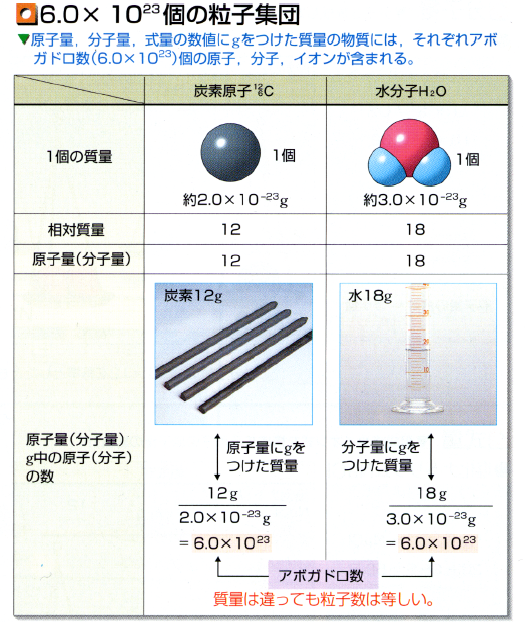 0-5-04.　モルとアボガドロ定数
A
B
C
D
E
0-5-05.　モルとアボガドロ定数
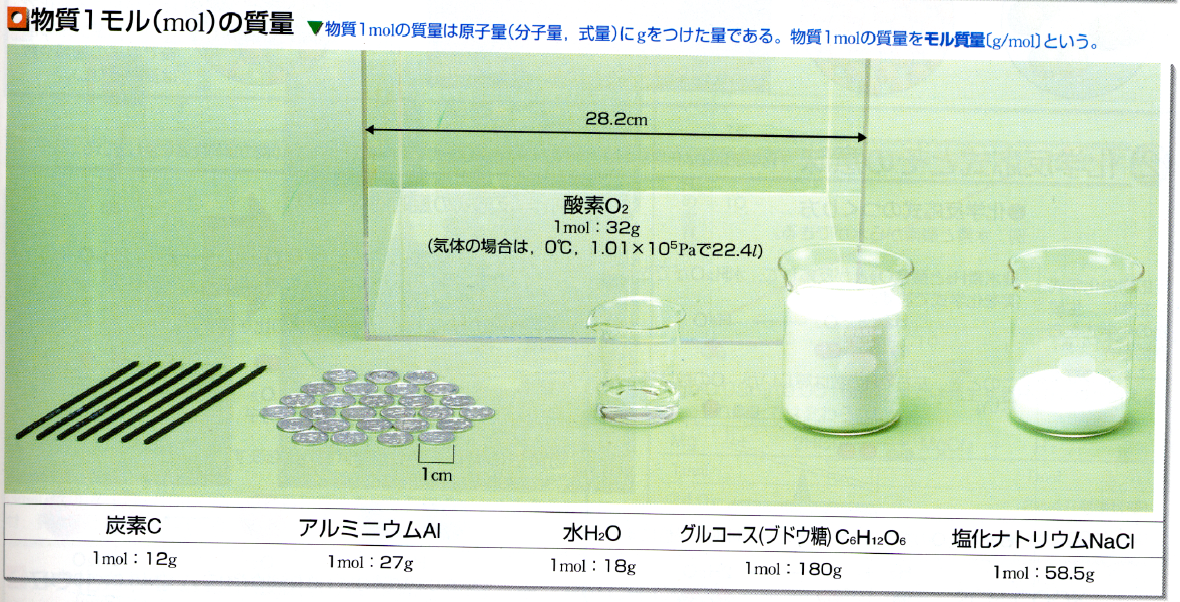 A
B
C
D
E
参照：ダイナミックス化学図説
0-5-06.　モルとアボガドロ定数例1：C6H12O6で表されるグルコースの分子量を計算せよ。
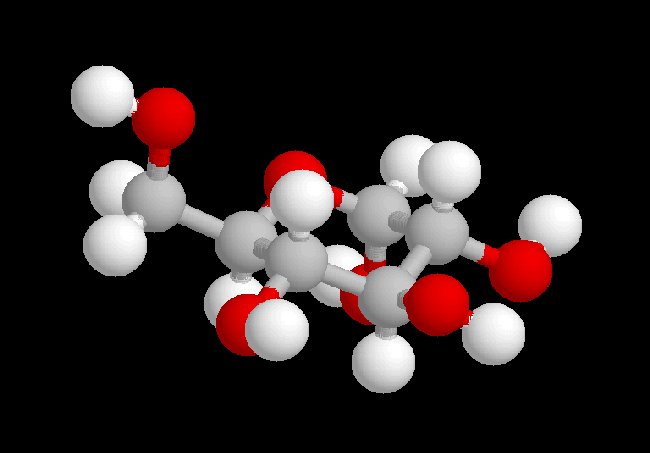 B
A
C
E
D
F
http://nara.cool.ne.jp/tentoumusi/enji/551a/guru02.jpg
0-5-07.　モルとアボガドロ定数例2：25.0 gのメタノールCH4Oの物質量と分子数を求めよ。
C
A
B
D
E
F
H
K
J
G
I
N
M
L
個
物理化学（メニュー）
0-6-1-01　化学式
分子式（molecular formula）・構造式（structural formula）・組成式・示性式・イオン式
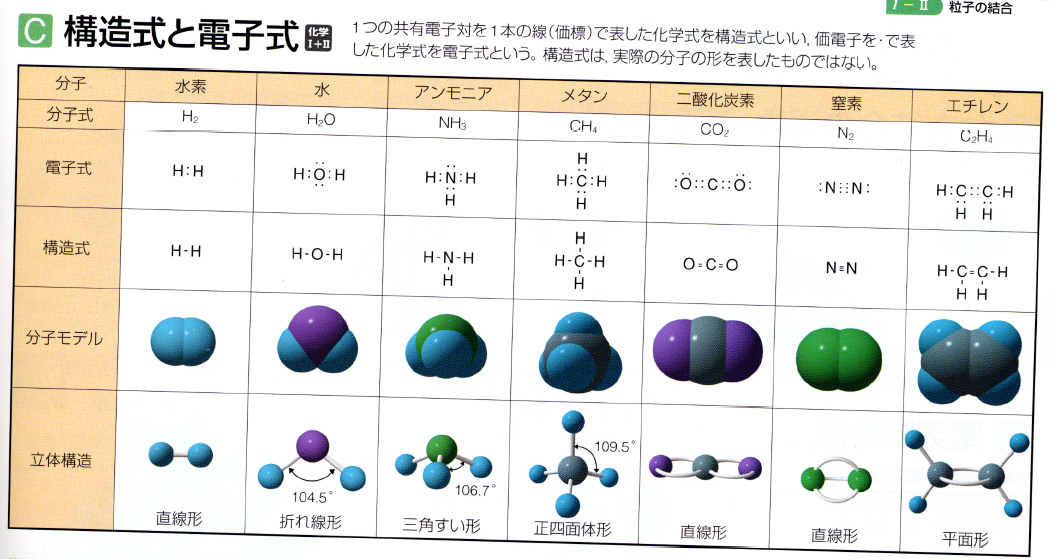 B
D
A
C
E
F
G
H
I
J
K
L
0-6-1　化学式
分子式（molecular formula）・構造式（structural formula）・組成式・示性式・イオン式
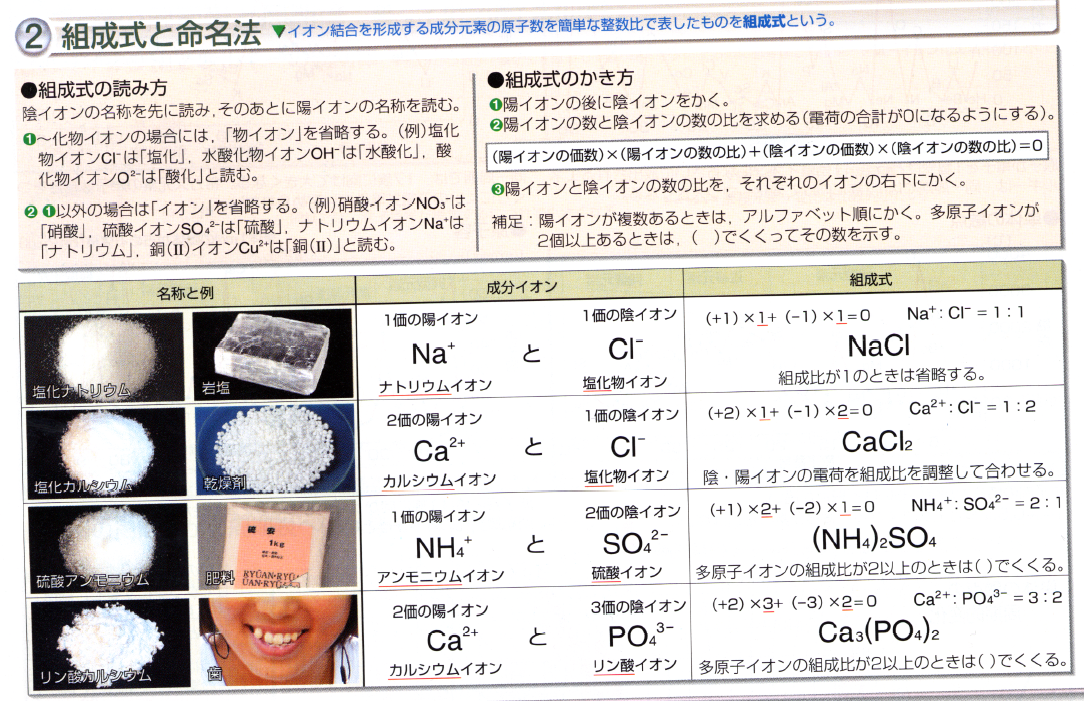 C
A
B
F
D
E
G
H
I
J
K
L
0-6-1-02　化学式
分子式（molecular formula）・構造式（structural formula）・組成式・示性式・イオン式
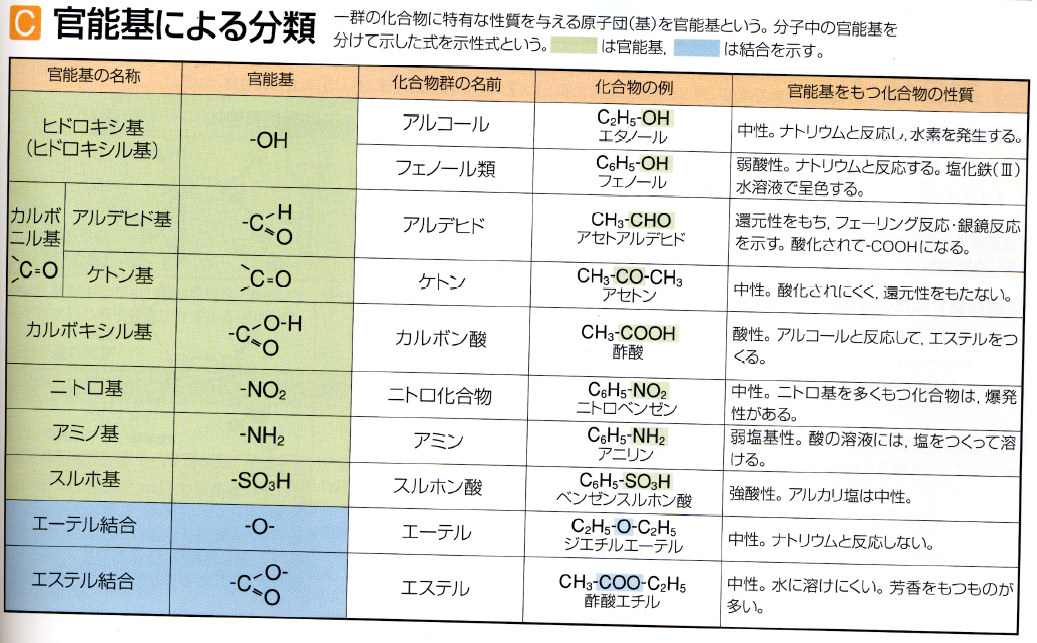 A
B
C
D
E
F
G
H
I
0-6-2-03　化学反応式
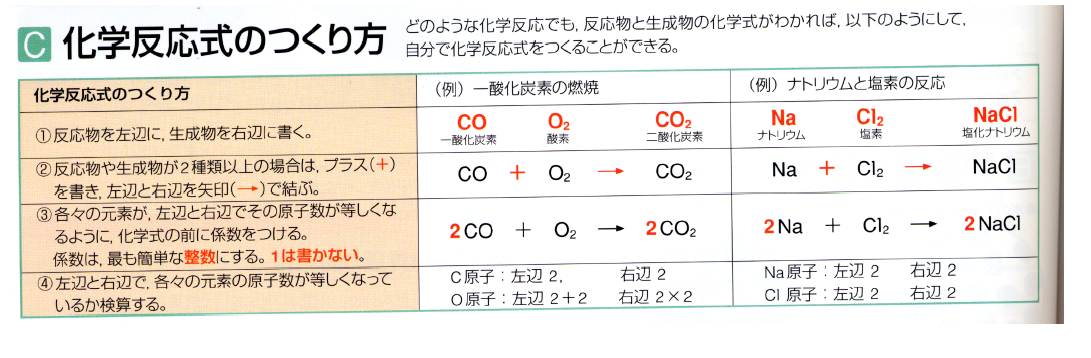 C
A
D
B
0-6-2-04　化学反応式
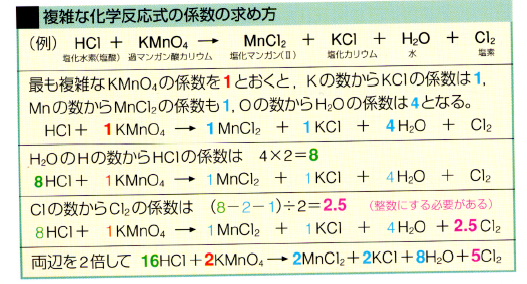 A
B
C
D
E
F
G
H